Гідрологія озер
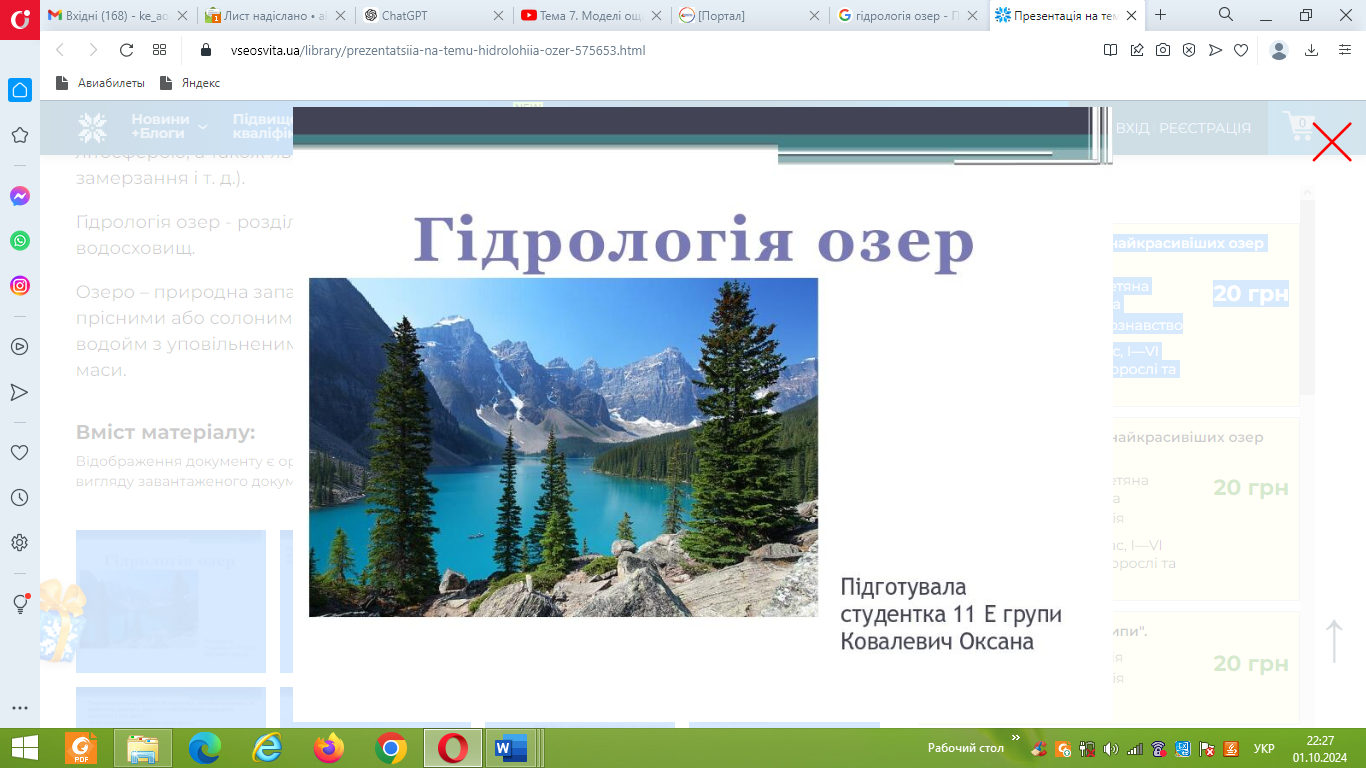 1. Загальна характеристика озер
2. Морфологія і морфометрія озер
3. Водний баланс і рівневий режим озер
4. Термічний режим озер
5. Гідробіологія озер